Fig. 2. Expression of TGF-β1, CTGF, α-SMA, FN, Col-III and Col-IV in RTEC and renal interstitium. (A1–3) ...
Nephrol Dial Transplant, Volume 22, Issue 2, February 2007, Pages 445–456, https://doi.org/10.1093/ndt/gfl556
The content of this slide may be subject to copyright: please see the slide notes for details.
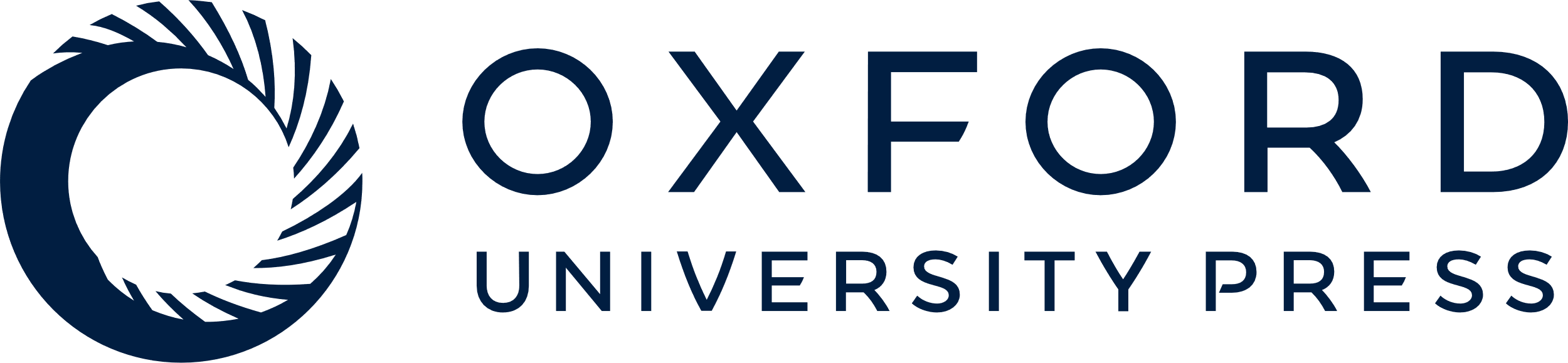 [Speaker Notes: Fig. 2. Expression of TGF-β1, CTGF, α-SMA, FN, Col-III and Col-IV in RTEC and renal interstitium. (A1–3) Expression of TGF-β1 in interstitium. (B1–3) Expression of CTGF in interstitium. (C1–3) Expression of α-SMA in tubulointerstitium. (D1–3) Expression of FN in interstitium. (E1–3) Expression of Col-III in interstitium. (F1–3) Expression of Col-IV in interstitium 1, Control; 2, a-ATN, 3, AA-ATN. All factors were close to negative in the control group. Expressions of TGF-β1, CTGF in interstitium and α-SMA in tubulointerstitium were all increased in AA-ATN and a-ATN. CTGF in renal interstitium was distributed around TBM, Bowman's space and renal arterioles. Deposition of FN, Col-III and -IV was detected in the AA-ATN but not in the a-ATN group.


Unless provided in the caption above, the following copyright applies to the content of this slide: © The Author [2006]. Published by Oxford University Press on behalf of ERA-EDTA. All rights reserved. For Permissions, please email: journals.permissions@oxfordjournals.org]